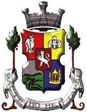 Проект „Развитие на културната инфраструктура в Столична община чрез инвестиции в обновяване на ОКИ „Средец“, район „Оборище“
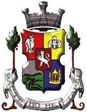 Проект „Развитие на културната инфраструктура в Столична община чрез инвестиции в обновяване на ОКИ „Средец“, район „Оборище“
През месец юли 2015г. Министерството на регионалното развитие и благоустройството, Управляващ орган (УО) на ОП „Региони в растеж“ 2014-2020г. (ОПРР) обяви процедура за директно предоставяне на безвъзмездна финансова помощ (БФП) №BG16RFOP001-1.001 „Изпълнение на Интегрирани планове за градско възстановяване и развитие 2014-2020-София”, част от процедура BG16RFOP001-1.001-039 „Изпълнение на Интегрирани планове за градско възстановяване и развитие 2014-2020”, по Приоритетна ос 1: „Устойчиво и интегрирано градско развитие” на ОПРР.

Конкретни бенефициенти по Процедурата са общините на 39 града от 1-во до 3-то йерархично ниво от националната полицентрична система, включително Столична община (СО).

В резултат Столична община сключи Споразумение №BG16RFOP001-1.040-0005-C01 от 26.04.2016г., с Министерството на регионалното развитие и благоустройството за изпълнение на Инвестиционната си програма (ИП).
2
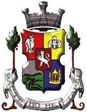 Проект „Развитие на културната инфраструктура в Столична община чрез инвестиции в обновяване на ОКИ „Средец“, район „Оборище“
В изпълнение на поетите ангажименти, Столична община подготви за финансиране проектно предложение „Развитие на културната инфраструктура в Столична община чрез инвестиции в обновяване на ОКИ „Средец“, район „Оборище“ по инвестиционен приоритет „Социална инфраструктура“, група дейности „Културна инфраструктура“ на ИП.

С Решение №619 от 26.11.2020 г. Столичен общински съвет дава съгласие Столична община да кандидатства за финансиране с проектното предложение пред ДЗЗД „Фонд за устойчиви градове“ и Управляващия орган на ОПРР 2014-2020 г.
3
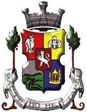 Проект „Развитие на културната инфраструктура в Столична община чрез инвестиции в обновяване на ОКИ „Средец“, район „Оборище“
За група дейности „Културна инфраструктура“ по процедурата допустимите за финансиране дейности са:

Развитие на културна инфраструктура чрез строителство, реконструкция, обновяване; 

Оборудване и обзавеждане на културни центрове, театри, читалища, библиотеки, опери, галерии, културни изложбени зали и други културни институции, включително прилежащите пространства;
 
Подобряване на достъпа за хора с увреждания до упоменатите по-горе сгради като част от останалите строително - монтажни работи по съответните обекти и конструктивни обследвания на съществуващата сграда.
4
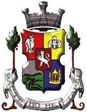 Проект „Развитие на културната инфраструктура в Столична община чрез инвестиции в обновяване на ОКИ „Средец“, район „Оборище“
Проектът предвижда извършването на основен ремонт/реконструкция на сградата на ОКИ „Средец“ и на помещенията в нея, в т.ч. осигуряване на достъпна среда за хора с увреждания, внедряване на мерки за енергийна ефективност, облагородяване на прилежащите площи, както и обособяване на паркинг с контролиран достъп. Също така се предвижда  закупуването на обзавеждане и съвременно високо технологично оборудване за целите на осъществяването на културни мероприятия. 

Реализацията му ще допринесе за подобряването на културната инфраструктура и на условията за достъп до културен живот, ще повиши качеството на живот на хората, живеещи в град София, ще осигури социално включване чрез осигуряване на достъпна среда, както и ще допринесе за изпълнение на заложения в Инвестиционната програма на СО индикатор „Обществени или търговски сгради, построени или обновени в градските райони“.
5
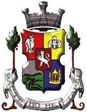 Проект „Развитие на културната инфраструктура в Столична община чрез инвестиции в обновяване на ОКИ „Средец“, район „Оборище“
В проектното предложение са заложени следните дейности:

1. СМР дейности в изпълнение на инвестиционен проект за основен ремонт/реконструкция, в т.ч. подобряване на достъпа за хора с увреждания на Общински културен институт „Средец“, УПИ III, кв.535, м. „Лиляна Димитрова“, ул. „Кракра“ № 24,  район „Оборище“:
2. Доставка на съоръжения, обзавеждане и оборудване за ОКИ „Средец”;
3. Авторски надзор;
4. Строителен надзор;
5. Одит на проекта;
6. Осъществяване на мерки за визуализация и информация съгласно Единния наръчник на бенефицията за прилагане на правила за информация и комуникация 2014-2020;
7. Организация, администриране и управление на проекта.

Предвижда се проектът да е с продължителност до 30 месеца след подписване на Административен договор за безвъзмездна финансова помощ
6
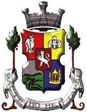 Проект „Развитие на културната инфраструктура в Столична община чрез инвестиции в обновяване на ОКИ „Средец“, район „Оборище“
Общата индикативна стойност на проектното предложение е  9 969 335 лева с ДДС, разпределена, както следва:

4 000 000 лв. с ДДС безвъзмездна финансова помощ
5 369 335 лв. собствен принос от бюджета на Столична община
600 000 лв. с ДДС заем от ДЗЗД „Фонд устойчиви градове“
7
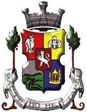 Проект „Развитие на културната инфраструктура в Столична община чрез инвестиции в обновяване на ОКИ „Средец“, район „Оборище“
Съгласно насоките за кандидатстване, при кандидатстване по Процедурата и последващо изпълнение на проектни предложения от група дейности „Културна инфраструктура“ е задължително използването на комбинирано финансиране от безвъзмездна финансова помощ (БФП) и финансов инструмент предоставен по линия на фондовете за градско развитие, като процедурата по одобрения на проектното предложение е следната:

1. Подаване на проектно предложение и бизнес план пред Фонда за градско развитие (ФГР);
2. Оценка на проекта от ФГР (в това число изготвяне на кредитен анализ и определяне на размера на финансирането чрез финансовия инструмент);
3. Решение на ФГР за финансиране на проекта;
4. Кандидатстване за частта финансиране по линия на безвъзмездната финансова помощ;
5. Оценка на проектното предложение и Решение за предоставяне на БФП;
6. Сключване на договор за БФП и договор с ФГР.
8
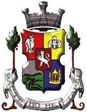 Проект „Развитие на културната инфраструктура в Столична община чрез инвестиции в обновяване на ОКИ „Средец“, район „Оборище“
Фондовете за градско развитие (ФГР) са финансов инструмент по Оперативна програма "Региони в растеж" 2014-2020, които надграждат над фондовете, създадени по инициативата JESSICA от предходния програмен период. Основната цел на Фондовете за градско развитие е привличането на допълнителен частен ресурс към публичния, предоставен от ОПРР 2014-2020 г. чрез Фонд мениджър на финансови инструменти за България (ФМФИБ), за финансиране на допустими градски проекти и за осъществяване на целите на Регионалната политика на ЕС.

"Фонд за устойчиви градове" е избран за фонд за градско развитие за регионите София и Южна България след проведена обществена поръчка от ФМФИБ през август 2018 г.

 "Фонд за устойчиви градове" предoставя заеми с вградени гаранции, насочени към широк кръг потенциални крайни получатели за проекти за градско развитие и културно наследство.
9
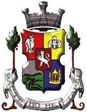 Проект „Развитие на културната инфраструктура в Столична община чрез инвестиции в обновяване на ОКИ „Средец“, район „Оборище“
БЛАГОДАРЯ ЗА ВНИМАНИЕТО!
10